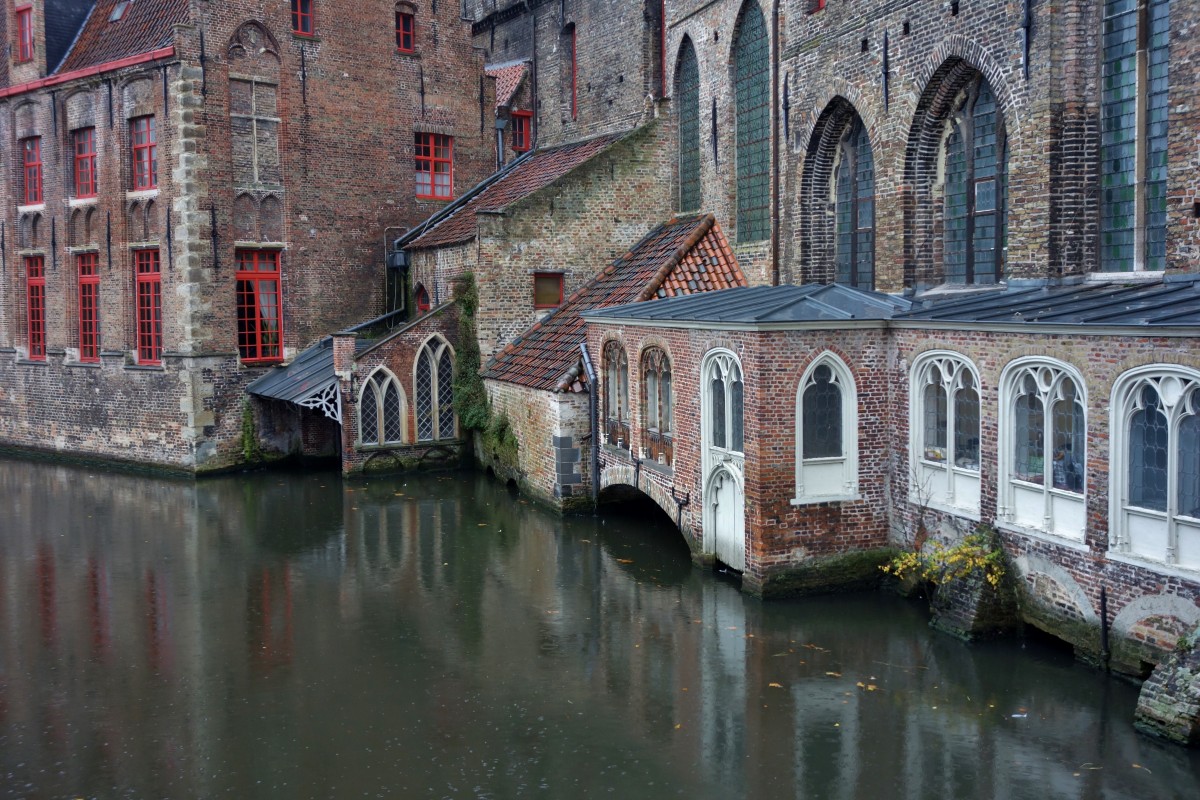 Les 16
2/21/2023
Dinsdag 21 februari 2023
1
BIDIPLOMA
Partner:
KU Leuven, campus Anversa, Faculty of Arts

Laurea in Comunicazione Interlinguistica applicata / Toegepaste taalkunde

CANDIDATURA – tijdlijn:
30/4: precandidatura, primo anno
15/10: presentazione della documentazione completa
Tra 15/10 e 25/10: colloquio di selezione, inizio secondo anno
25/10: pubblicazione graduatoria

Talencombinatie:
Neerlandese 3° lingua, poi EN, DE, FR, SP, russo

Voto medio: 26
Totale cfu da acquisire: 194
Scambio contemporaneo al terzo anno.


Finanziamento tramite borsa Erasmus – candidatura Erasmus al secondo anno 
Surf naar: http://iuslit.units.it/it/node/9744


NON FARE DOMANDA ERASMUS ADESSO!
Bidiploma
2
Even oefenen – scheidbare werkwoorden
ik – voortaan – de nieuwe woorden – opschrijven – in een speciaal woordenschrift
we – deze maand – veel geld – uitgeven – aan muziek en concerten 
alle gegevens – op het belastingformulier – mijn vrouw – invullen – dit jaar
van Schiphol – ophalen – mijn vader – ik – na zijn vakantie
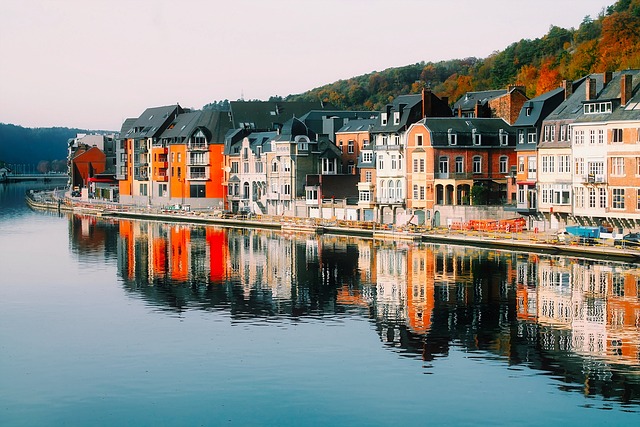 2/21/2023
Sample Footer Text
3
[Speaker Notes: Ik schrijf voortaan de nieuwe woorden op in een woordenschrift. Of: Ik schrijf voortaan de nieuwe woorden in een woordenschrift op. 
A2: Ik ga voortaan de nieuwe woorden in een woordenboek opschrijven. 
A3: Ik heb voortaan de nieuwe woorden in een woordenboek opgeschreven. 
B1: We geven deze maand veel geld uit aan muziek en concerten. Of: We geven deze maand veel geld aan muziek en concerten uit. 
B2: We gaan deze maand veel geld aan muziek en concerten uitgeven. 
B3: We hebben deze maand veel geld aan muziek en concerten uitgegeven. 
C1: Mijn vrouw vult dit jaar alle gegevens in op het belastingformulier. Of: Mijn vrouw vult dit jaar alle gegevens op het belastingformulier in. 
C2: Mijn vrouw gaat dit jaar alle gegevens op het belastingformulier invullen. 
C3: Mijn vrouw heeft dit jaar alle gegevens op het belastingformulier ingevuld. 
D1: Ik haal mijn vader na zijn vakantie op van Schiphol. Of: Ik haal mijn vader na zijn vakantie van Schiphol op. 
D2: Ik ga mijn vader na zijn vakantie van Schiphol ophalen. 
D3: Ik heb mijn vader na zijn vakantie van Schiphol opgehaald.]
Positie van de partikels in de zin
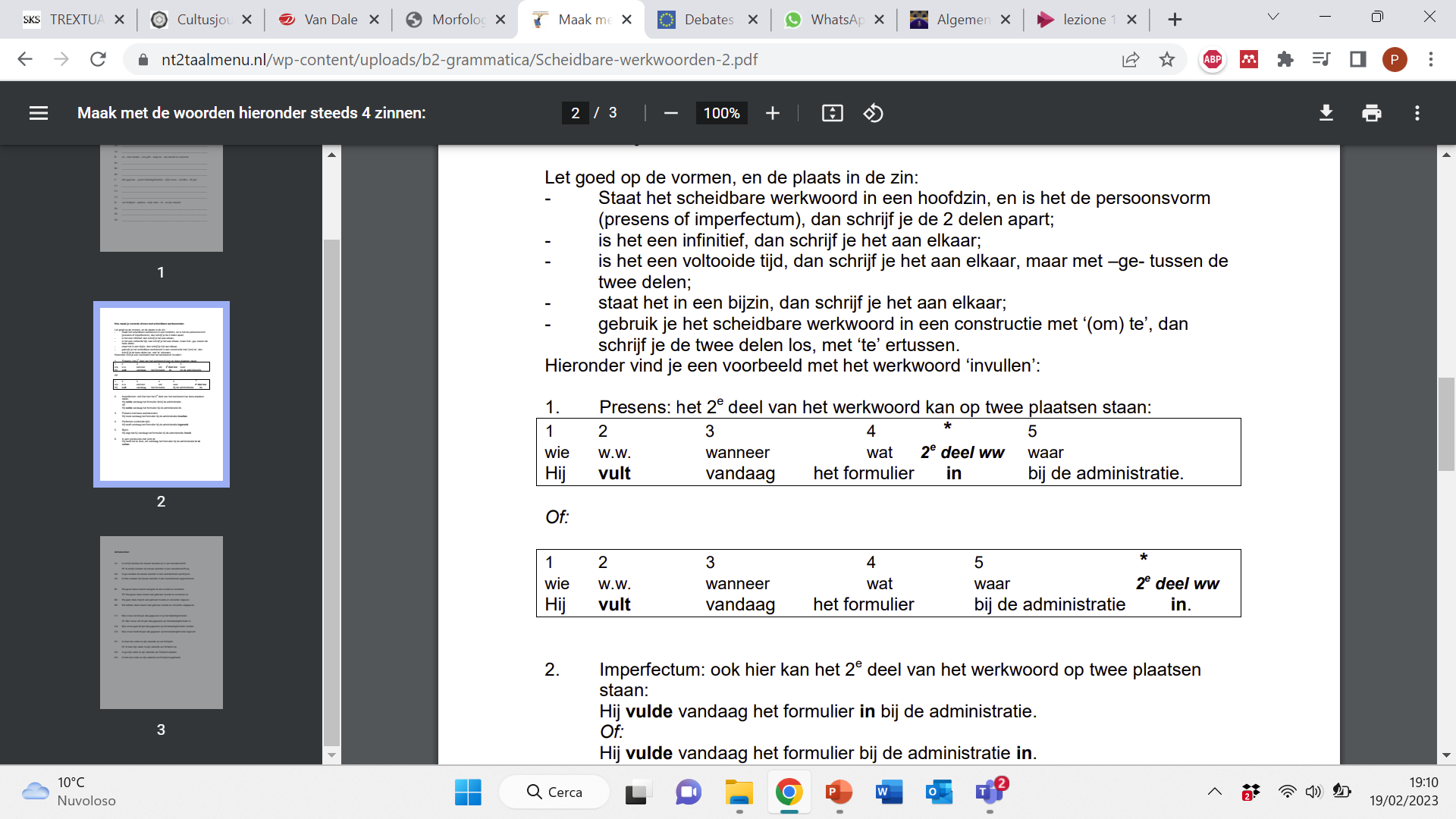 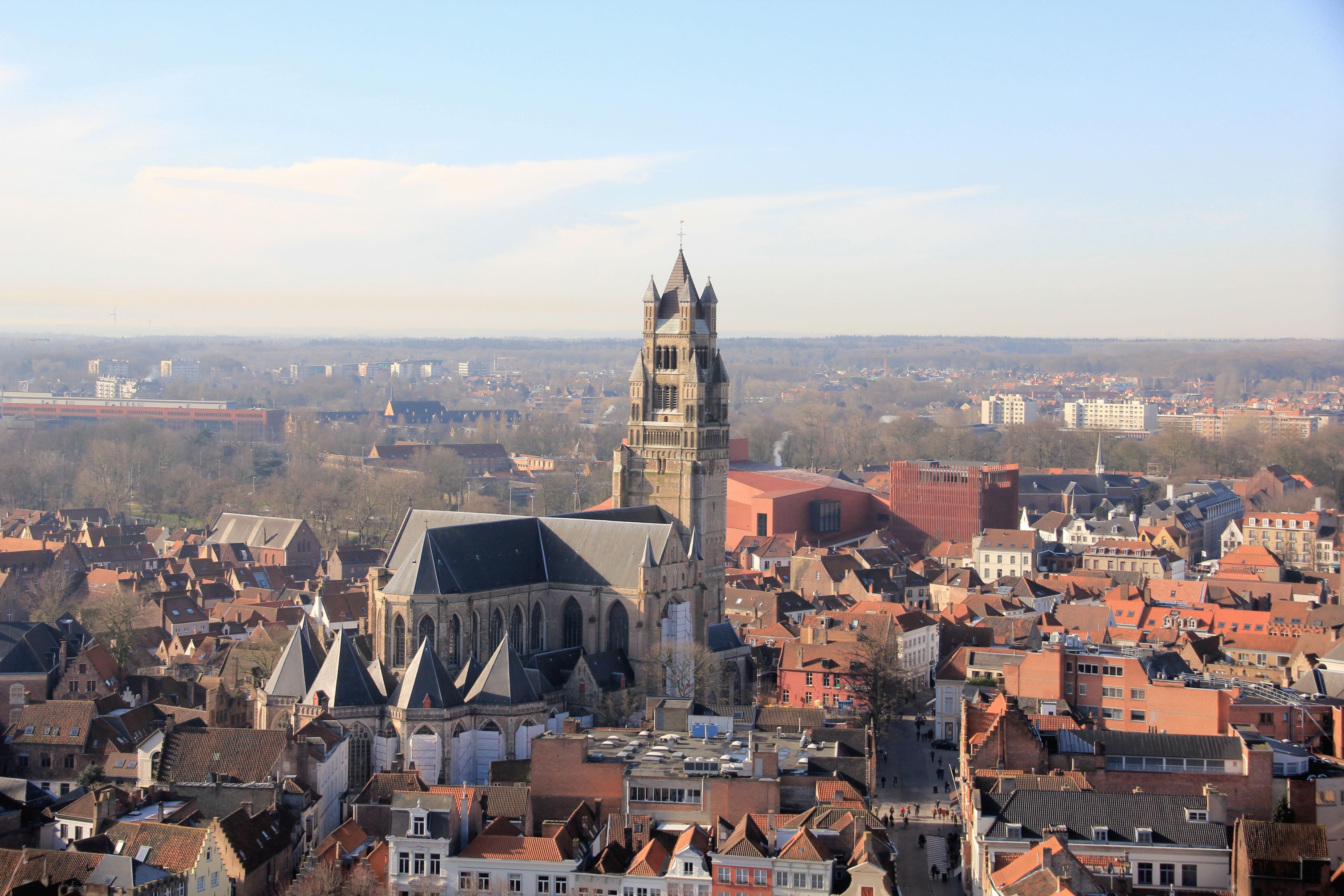 2/21/2023
Sample Footer Text
5
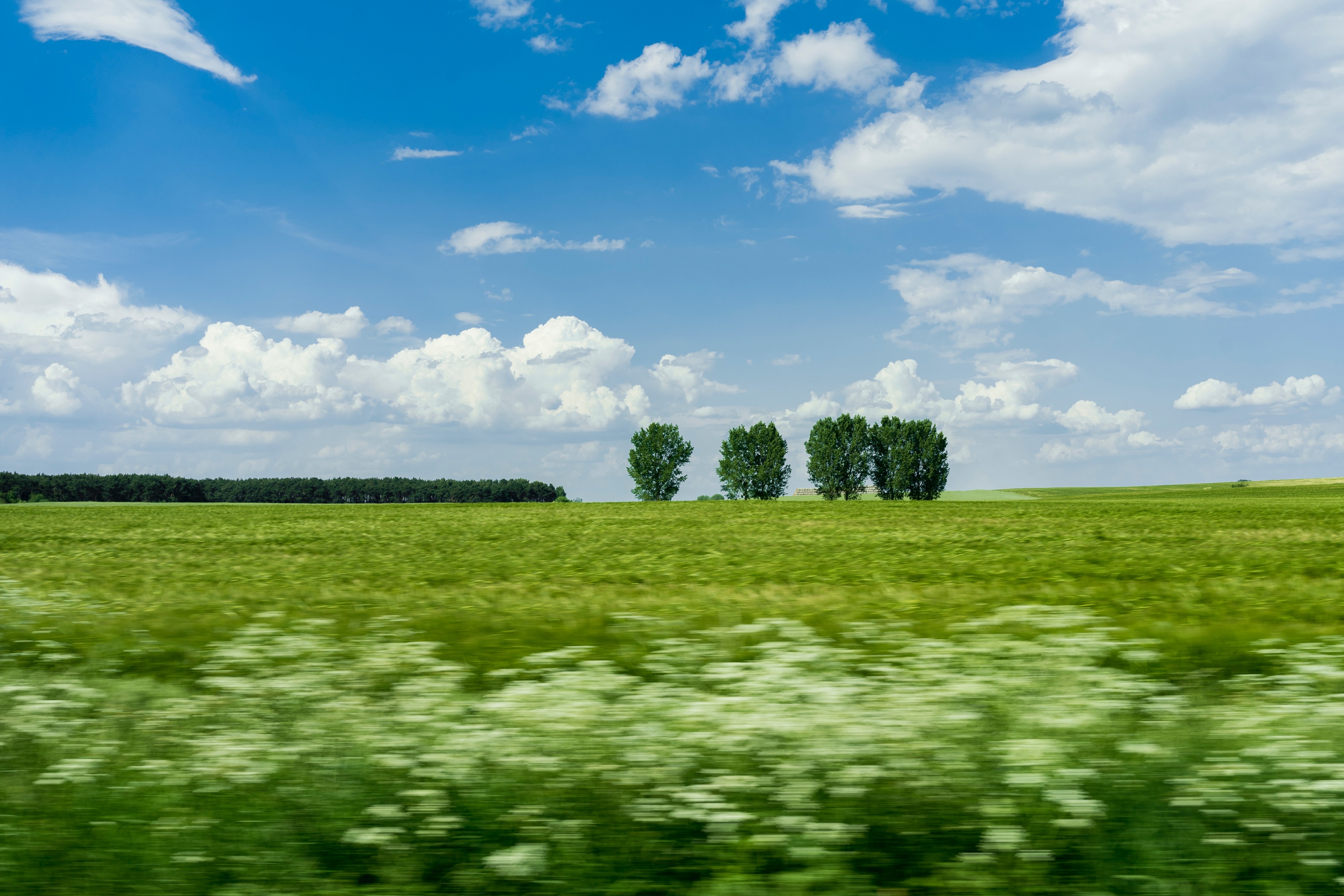 https://app.wooclap.com/RYMUKD?from=event-page
Sample Footer Text
6
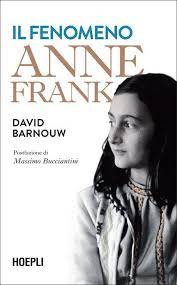 Portfolio en examen
3 April: lezing David Barnouw, 18.00 Antico Caffè San Marco 
13 April: lezing van prof. Franco Paris, 18.00 Antico Caffè San Marco
7
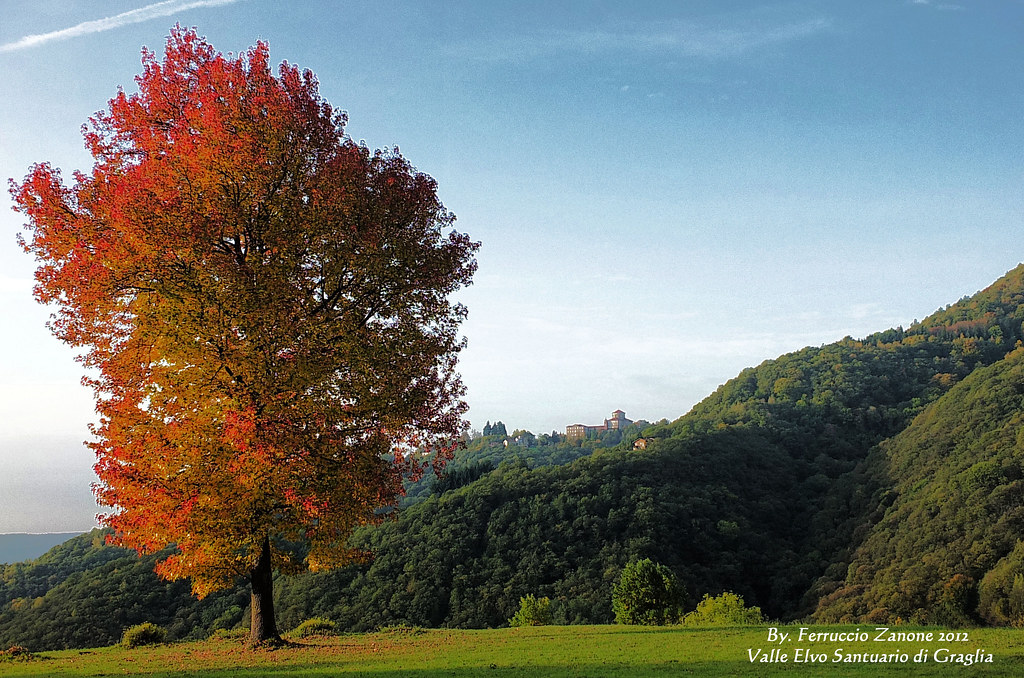 Congiunzioni coordinanti: 

EN: Connie is verpleegster en Barbara is lerares 
MAAR: We wilden naar de Van Gogh-tentoonstelling, maar het museum was dicht 
WANT: Wij krijgen nieuwe verkiezingen, want de regering is gevallen 
OF: Zullen wij naar de disco gaan of heb je zin in een concert?
2/21/2023
La frase complessa
Sample Footer Text
8
De bijzin
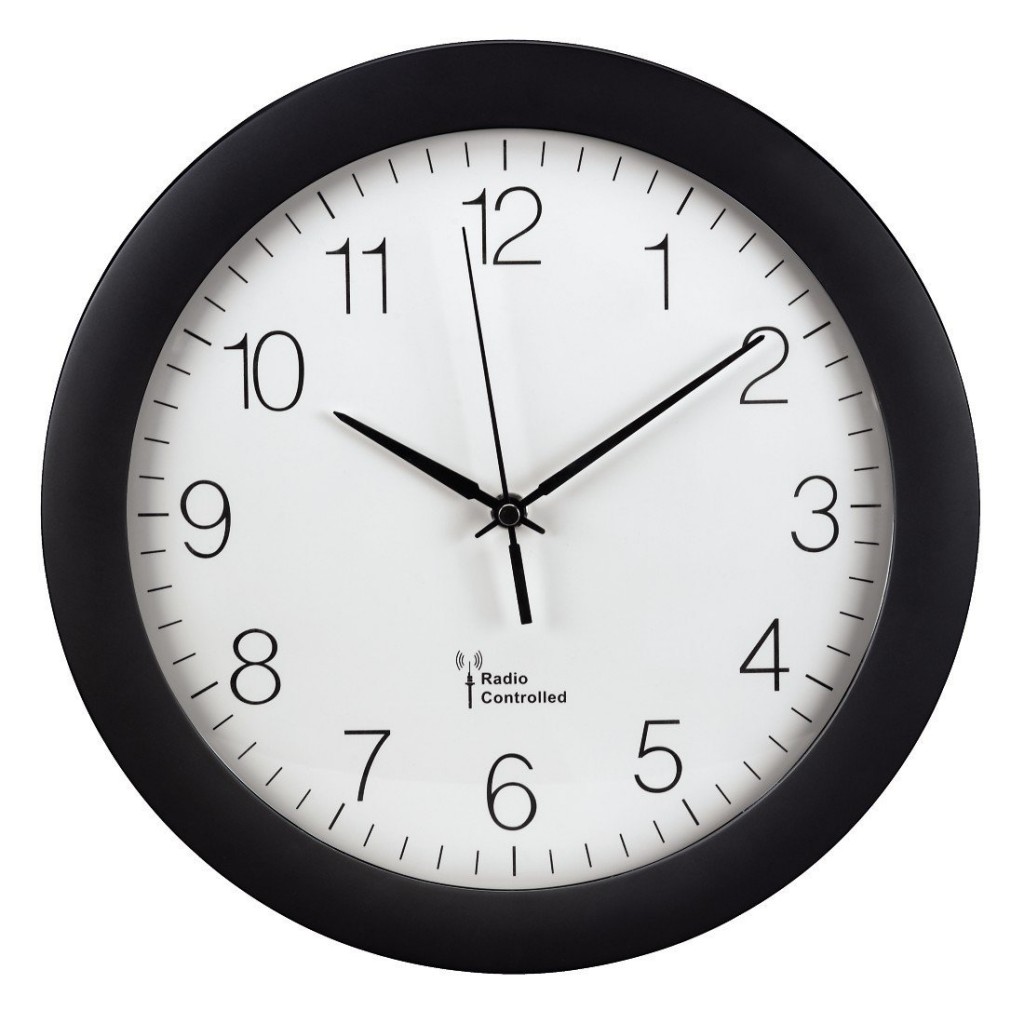 TEMPORALI 
ALS je klaar bent, mag je gaan 
TOEN ik klein was, sneeuwde hard op de bergen 
WANNEER het af is, mag je opstaan
NADAT hij zijn koffer ingepakt had, keek hij op de vertrektijden
9
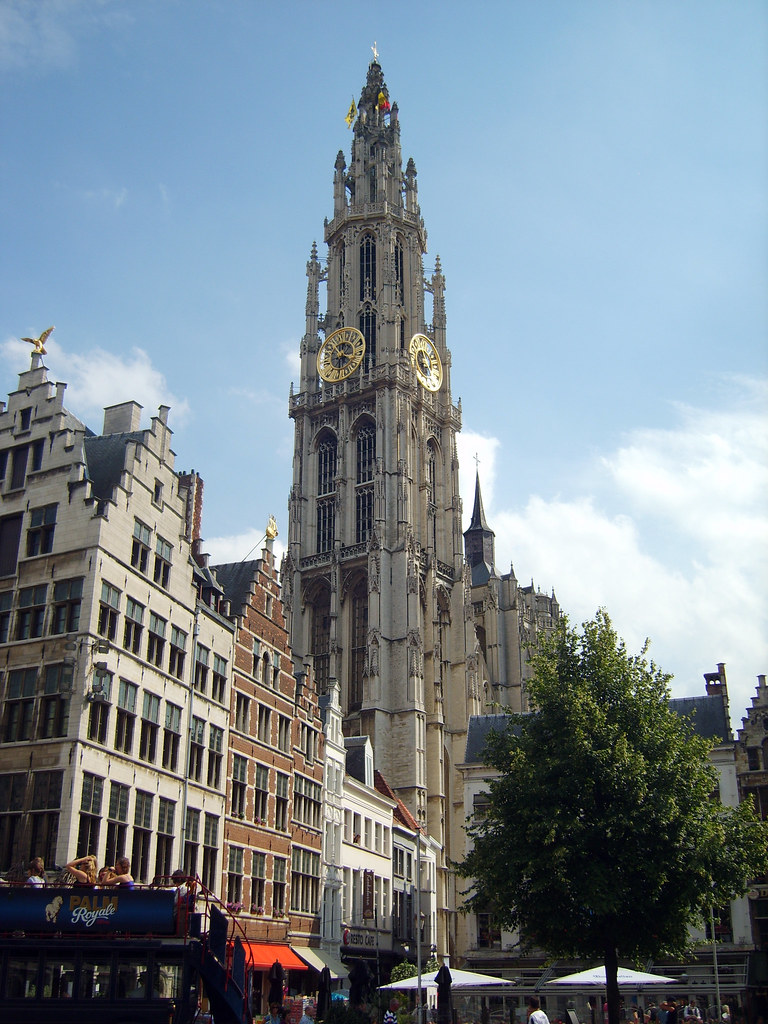 FRASI CAUSALI
Zij is naar huis gegaan, OMDAT ze zich ziek voelde 
AANGEZIEN jullie nog niet klaar zijn, mogen jullie nog even doorwerken
DOOR plotseling TE remmen, heeft hij een botsing kunnen voorkomen
10
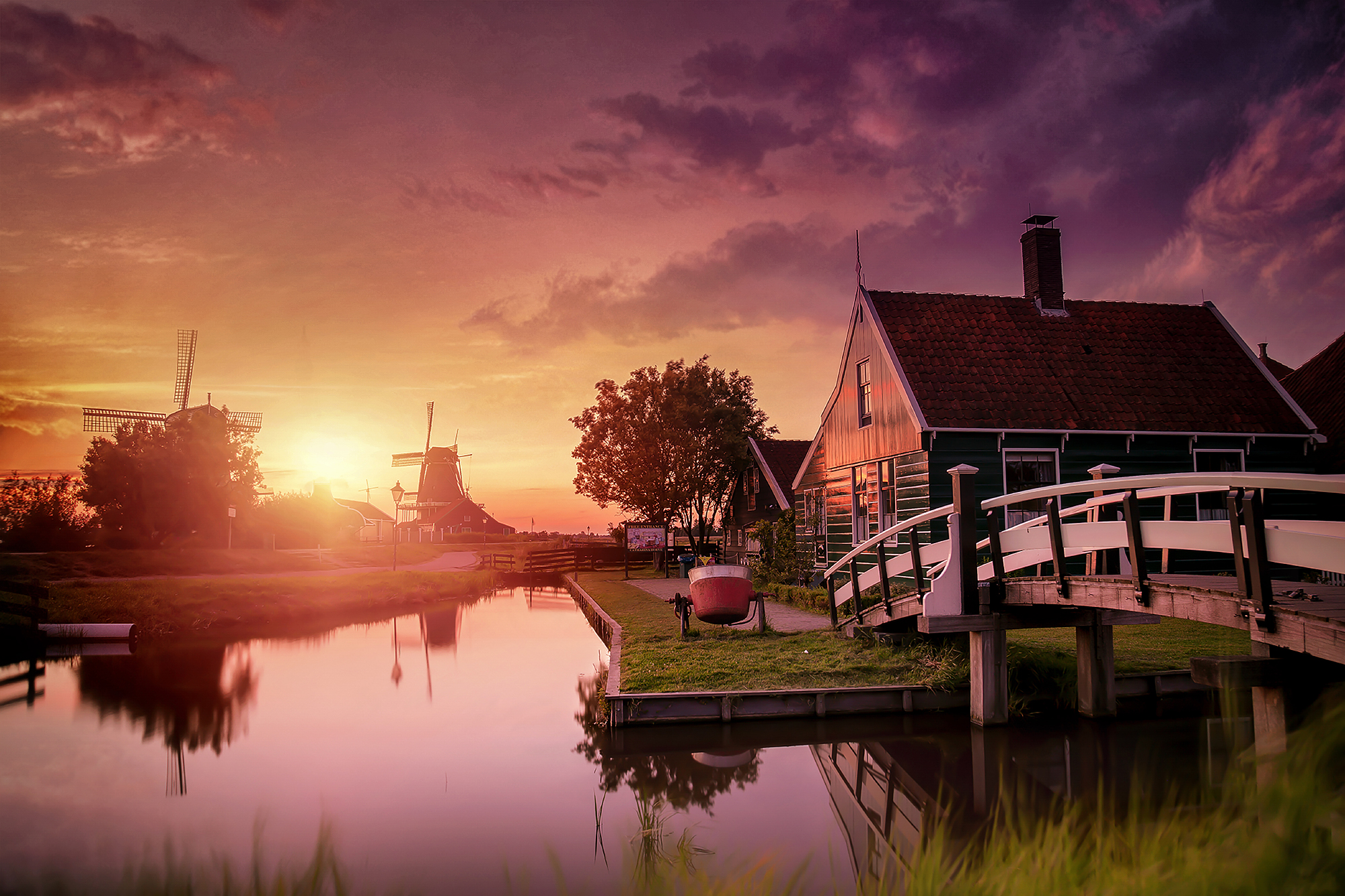 Ik zal de brief meteen tekenen, ZODAT je hem mee kunt nemen 
Drankfabrikanten moeten meer doen OM alcoholmisbruik tegen TE gaan
FRASI FINALI E CONSECUTIVE
2/21/2023
Sample Footer Text
11
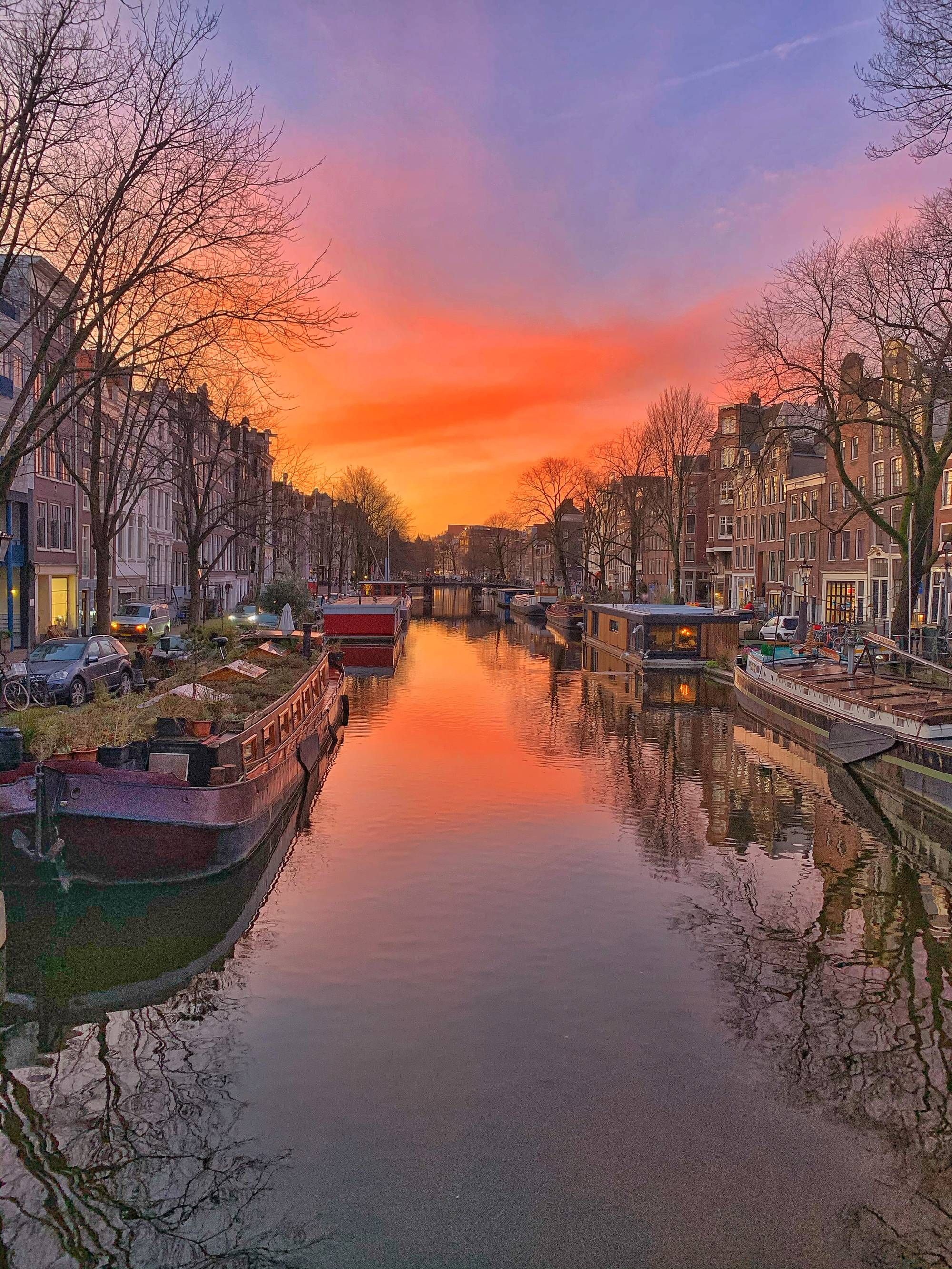 FRASI IPOTETICHE E CONCESSIVE
ALS er geneoeg sneeuw ligt, kunnen wij gaan skiën
INDIEN u nog vragen heeft, dan kunt u zich tot het loket wenden

HOEWEL hij rijk was, gaf hij nooit cadeaus  
ONDANKS DAT hij ontslagen was, liet hij de moed niet zakken
2/21/2023
Sample Footer Text
12